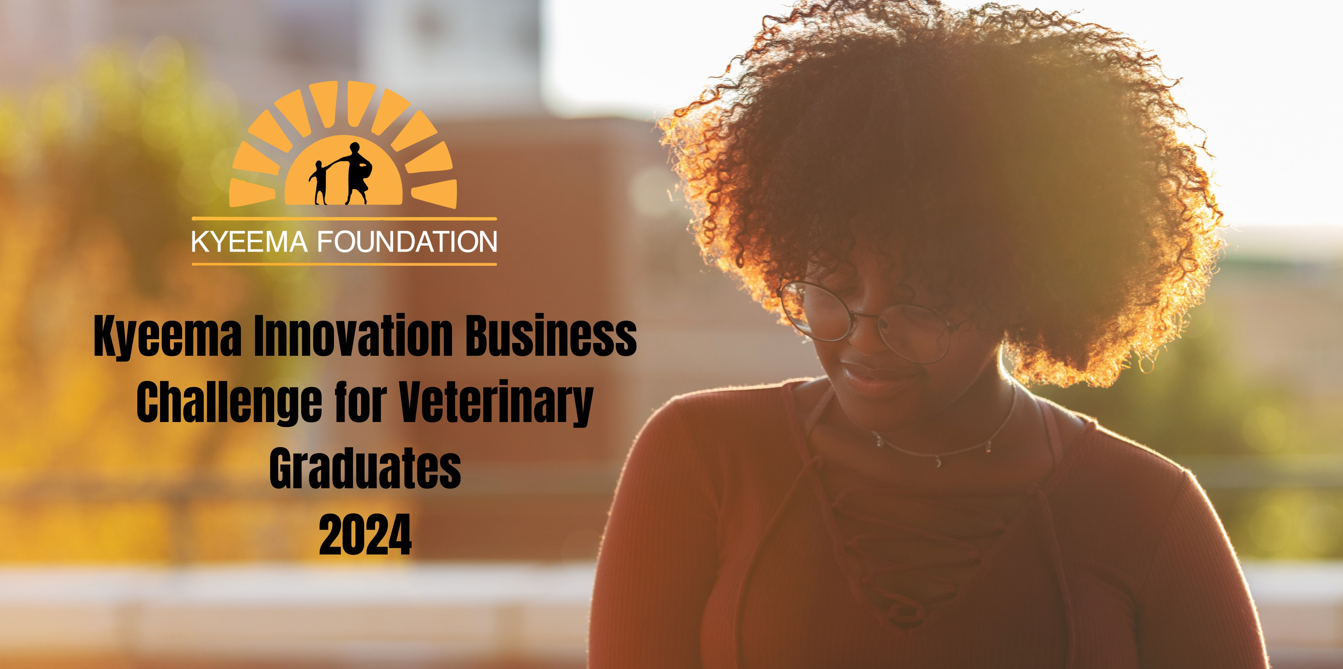 Contents
04
01
Applicant Details
Workplan, Budget and Risk Management
05
02
Business Plan
Business Summary
06
03
One Health, GEDSI, Client Impact
Business Management Capacity
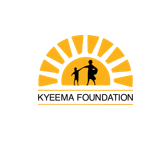 Applicant Details
1
- 3 -
Applicant Details
Complete all questions and attach your proof of university enrolment as Annex A (slide 28).
- 4 -
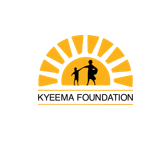 Business Summary
2
- 5 -
The ‘Business Pitch’
Business Summary:
Describe your proposed business in 50 words or less.
What are the main goals of your proposed business initiative?
Describe details of your proposed service or product offering?










What problem or issue does proposed business service or product address? How?
- 6 -
Business brand
Please explain your business name and brand
Explain the name meaning (if there is one) and brand wording or catchy tagline
Insert business logo here 
(sketch or draft is acceptable)
- 7 -
Business Submission Summary – Insert Business Name here
Evaluation criteria
Key stakeholders
Business partners
List all proposed business partners including donor partner
Business Details
Business base: Will there be a shop front or office?


Amount of funding requested: ETB

Proposed business start date:
Key clientele 
List other stakeholders
Other key stakeholders 
List other stakeholders
Expected Outcomes
Support required
Rough business timeline ( milestones/ activities)
2024
List any other non-financial  support that would be beneficial:
2025
Q2
Q4
Q1
Q3
Key activities
Overall timeline
Output 1
Milestone 1
e.g 15 November
e.g 15 March
Milestone 2
Output 2
e.g. 15 May
Innovation and Scale Up
What is innovative about your business initiative? Where relevant, demonstrate how it differentiates from competitors. 

Some questions to bear in mind: 
- What new approach, idea, technology or service delivery method is being proposed for the first time?
- How is the initiative new to the world or offers an improvement or scaling up to an already existing concept? 
- How is this initiative differentiated from similar or competitive solutions?
- How do you intend to implement this initiative?
Could your business be scaled or expand to new locations? If so, provide detail. 
        Further detail on scale up plan can be elaborated in the business plan section.
- 9 -
Marketing Plan
What is your marketing budget? Please describe what specific market activities are costed into the proposed start up funds.









How will the success of your marketing methods be measured?
Describe any market research you have done or intend to do for your business service or offering.









What key marketing initiatives will you implement?
- 10 -
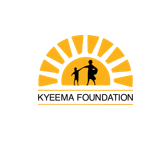 3
Business Management Capacity
- 11 -
Business Capacity
Describe any previous financial business skills or experience you (the lead applicant) have? 
Outline your past experience in business. Where applicable, detail any experience managing a grant, contract or third-party debt/equity investment of this size before?
What governance structures will support the business? (e.g. organisational chart, Board, management reporting, audit)? 
Use graphic on next slide if relevant.







What, if any, engagement with government institutions is required to enable your initiative and how will your team be set up to engage in this work? We are particularly interested in legally established public-private partnerships.
- 12 -
Business Team
Delete this slide if not relevant.
Role title
How are you working with them? (partner/employee)
Summary of their role in the project?
What are their key capabilities to fill the role?
Is there an employment or partnership contract?
Insert name/photo
Personnel
What is their role in the project?
Role title
How are you working with them? (partner/employee)
Summary of their role in the project?
What are their key capabilities to fill the role?
Is there an employment or partnership contract?
Insert name/photo
Insert business name/logo
Awardee
Role title
How are you working with them? (partner/employee)
Summary of their role in the project?
What are their key capabilities to fill the role?
Is there an employment or partnership contract?
Insert name/photo
Business Outcomes Management and Transparency
Detail your approach to reporting business achievements to Kyeema and other stakeholders?
How often do you intend to report to Kyeema? What will you report and what format will this come in? Who else will you report to? (e.g government bodies, your university, other investors)
Detail your plan for monitoring the business, reflecting on lessons learned and adapting for continuous improvement. 

How will you collect business data? Including: 
Financial metrics – sales, expenses, capital expenditure, profit/loss
Market engagement – how many people are using your business – numbers of clients, subscribers, partners etc
Stock movement – how much stock are you holding and have you sold 

What will you do with this data to improve your business outcomes?
- 14 -
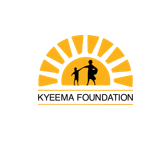 4
Workplan, Budget and Risks
- 15 -
Workplan – include activities, expected milestones and expected payments (insert your own or you can use the below example)
2024
2025
Outputs and Activity/ 
Milestones
Aug
June
Dec
Jul
May
Jul
Jan
Mar
Aug
Sep
Nov
Oct
Feb
Apr
Output 1: Output name
M1: [INSERT NAME]
M1
M2: [INSERT NAME]
M2
M8, M9: [INSERT 
NAME]
M8
M9
Output 2: Output name
M4: [INSERT NAME]
M4
M5, M6, M7, M10: 
[INSERT NAME]
M5
M10
M6
M7
Output 3: Output name
M11, M12: 
[INSERT NAME]
M12
M11
M13: [INSERT NAME]
M13
M14: [INSERT NAME]
M14
$ xxx
Budget Breakdown (for start-up funds)
Risk type
Risk description
Risk rating
Risk mitigation strategy
Key Risks and Mitigation (duplicate slide as necessary)
Probability: Unlikely
Impact: Moderate
Probability: Unlikely
Impact: Major
Probability: Possible
Impact: Major
Probability: Rare
Impact: Moderate
ENTER RISK DESCRIPTION HERE
ENTER RISK DESCRIPTION HERE
ENTER RISK DESCRIPTION HERE
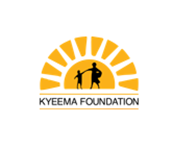 5
Business Plan
- 19 -
Market viability
Who are your competitors, demonstrate how your offer is differentiated.
Detail the market for your product or service. If it is a new product or service, outline what recent trends indicate a market is developing. 

If this information is included in a standard pitch / investor deck, please append it. Please consider the following questions: 
- Is it likely to be adopted and adapted, and is there a reasonable probability that the market will replicate or respond to it in the foreseeable future?
- If a government agency is required to adopt your initiative for it to scale, does the current policy and budget support such adoption or how will you work to create government buy-in before the end of the grant?
- 20 -
Business Model
Describe your business model – revenue model, pricing, customer/pipeline list or additional information you deem relevant. 
For example: 
Are you selling products or commodities i.e. things that need to be source, stored, and shipped?
Are you selling services i.e. your time and expertise?
Are you selling a combination of time and services? 
What are the products / services offerings?
Who are you selling to? Government? General public? Business to business? ​
What are the prices / fees in each flow? How have you set the prices? 
How will you charge and how will clients pay?  
What validation has been done on this model​? (e.g. pilot, market research etc.)
Annexes such as a standard investor / pitch deck can be appended
- 21 -
Financials
Estimate the financials underpinning your business. This should include your projected Profit and Loss, breakdown of projected sales, costs, and cash flow.
- 22 -
Growth Trajectory
Demonstrate how your product / service will develop over the next five years. Where appropriate demonstrate growth in financial indicators and impact indicators. Graphs are encouraged. 
	For example: 
		What are projected revenues, staff resources, costs and investments – mid/long term and for the testing phase? ​
		What are financing needs and sources mid/long term? ​
		Annexes such as a standard investor / pitch deck can be appended.
- 23 -
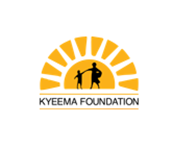 6
One Health, GEDSI, Client Impact.
- 24 -
One Health
How will your business use a One Health approach?

Describe how your business will positively impact humans, animals and the environment.
Outline any potential negative impacts of your business on the environment. Explain how these will be mitigated. 






Outline any potential negative social impacts of your business activities. Explain how these will be mitigated. 








Outline any potential negative impacts of your business on animals? Explain how these will be mitigated.
- 25 -
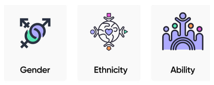 Gender Empowerment, Disability and Social Inclusion (GEDSI)
How will your business empower women, particularly female farmers? 













Will your business offering cater for people with a disability?
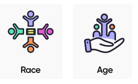 What other ways will you create an environment where people are able to participate equally or ensure that people who might otherwise have been excluded or marginalized have the same access to your resources or services as others.
- 26 -
Outcomes for your client community
At Kyeema, we collect information on the impact of the work we support. 

Please tick which of the following outcomes your business will be supporting. unity Outcomes
Please indicate 
 Reliable local access to nutrient-dense food   
 Improved incomes & livelihoods for small-scale farmers  
 Reduced risk of childhood stunting/malnutrition 
 Reduced risk of high burden disease & antimicrobial resistance (AMR) 
 Regenerative local practices that reduce vulnerability to climate change
 Increased participation of women and girls in education, community initiatives, leadership
 Resources/systems in place to prepare for & manage natural and human-made disasters
 Support development of traditional knowledge-keepers in First Nations' and rural village communities
 Support sustainable housing and local employment initiatives
 More locally owned & managed projects, businesses, & technologies
 Increased participation of marginalised communities in technologies for equitable social impact
 Scale of successful innovations for use by other communities in comparable local contexts
- 27 -
Appendix A – Proof of University Enrolment
- 28 -
Appendix B – Business Registration Certificate (if applicable)
- 29 -
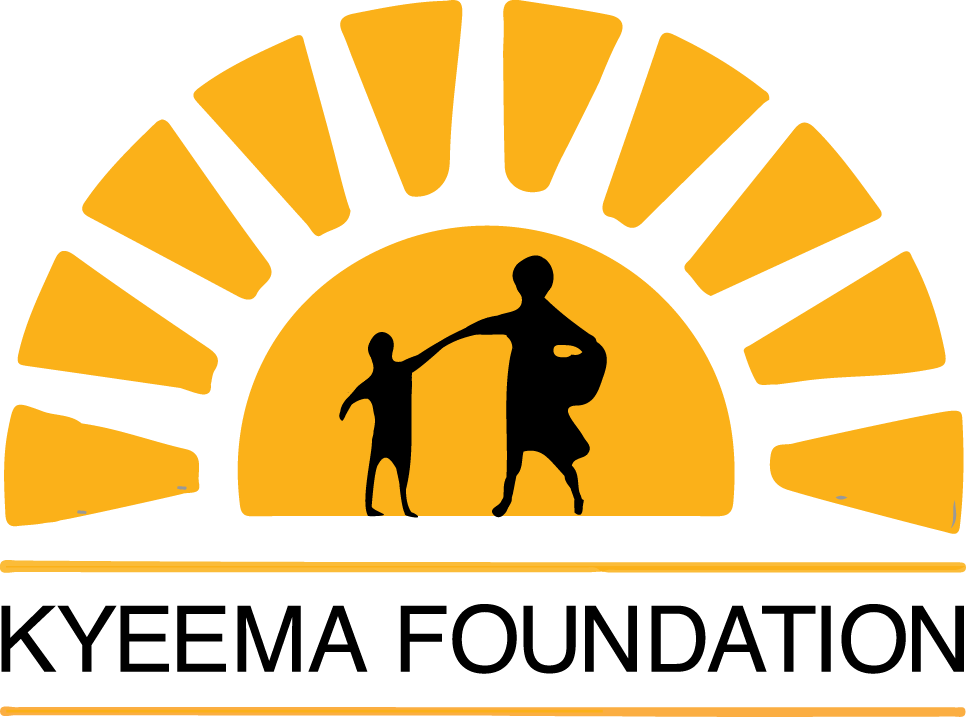 Thank you, your application is now complete.
Submit to kyeema@kyeemafoundation.org